Neuron tanítása – A Gradient descent algoritmus
Emlékeztető
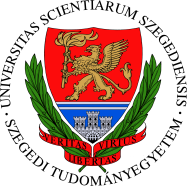 A múlt órán megnéztük, hogyan tudjuk kiszámolni a neuronháló kimenetét adott inputvektorok és rögzített súlyok esetén
Ha ismert, hogy milyen kimenetet szerettünk volna kapni az adott példákra (pl. helyes osztálycímke), akkor a várt és  kapott kimenet eltérését is számszerűsíteni tudjuk
Erre a célra bevezettünk két hibafüggvényt (MSE ill. CE hiba)
A háló tanítása során azt szeretnénk elérni, hogy a hiba, azaz a hibafüggvény értéke az adott példavektorok esetén minél kisebb legyen
Ma megnézzük, hogy ez a tanítás hogyan végezhető el
Szemléltetésként az egyszerűség kedvéért egyetlen neuront és az MSE hibafüggvényt feltételezek, de nagyobb háló és más hibafüggvények esetén is teljesen analóg módon kell eljárni
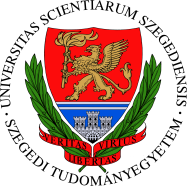 Az MSE hibafüggvény egyetlen neuronra
Tegyük fel, hogy a hálónk egyetlen neuronból áll (sigmoid aktivációs függvénnyel), és az MSE hibafüggvényt használjuk
Jelölje t a neuron kimenetén elvárt értéket („target”)
Jelölje o a neuron kimenetén kapott értéket („output”)
Ekkor t és o négyzetes eltérése (t-o)2
A fenti hibaérték az összes tanítópéldára nézve érdekel bennünket, ezért vesszük a hibák átlagát a D tanító példahalmaz összes N példája fölött
Ekkor az átlagos négyzetes hiba (mean squared error, MSE):




Az x inputvektorok és a t „targetek” adottak, tehát a hibafüggvény változói a neuron w súlyai
A tanítás során a w súlyokat állítgatjuk úgy, hogy a hiba minimális legyen
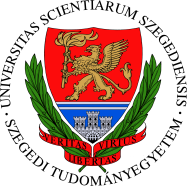 Tanítás a hibafüggvény optimalizálásával
Az optimális súlyértékek megtalálása egy optimalizálási (jelen esetben minimalizálási) feladat
Mivel nem egyetlen súlyunk van, hanem sok, a háló tanítása egy sokváltozós függvényoptimalizálási feladatnak felel meg
Sokváltozós függvények globális optimumának megtalálása egy külön tudományterület, rengeteg módszerrel
A legegyszerűbb esetekben a globális optimum zárt képlettel megadható
Bonyolultabb esetekben iteratív algoritmusokat szoktak használni
A legnehezebb esetekben ezek az iteratív algoritmusok is csak lokális optimumhelyet fognak garantálni, nem globálisat
A továbbiakban megnézzük ez egyik legegyszerűbb függvény-optimalizálási módszert
Először általánosan
Utána a neuronhálók esetére – ez lesz a backpropagation módszer
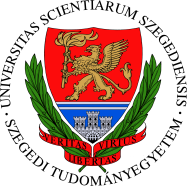 A “gradient descent” algoritmus
A legegyszerűbb általános optimalizáló algoritmus sokváltozós függvényekre
Az E(w) sokváltozós függvény minimalizálásához vizsgálhatnánk a függvény deriváltját, mert az a mimimumpont(ok)ban garantáltan 0
Mivel a függvényünk sokváltozós, ezért a deriváltja is egy vektor lesz, az ún. gradiensvektor:


Tehát ki kellene számolnunk a gradienst, majd nullával egyenlővé tennünk
Sajnos sok gyakorlati esetben ennek megoldását túl nehéz formálisan levezetni
A gradient descent (legmeredekebb csökkentés) algoritmus ennél egyszerűbb:
Véletlenszerű pontból indul (a w súlyok által definiált térben)
iteratívan csökkenti a célfüggvény értékét, mindig a legmeredekebb csökkenés irányába lépve
Az optimális irányt a gradiensvektor segítségével határozza meg
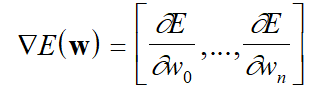 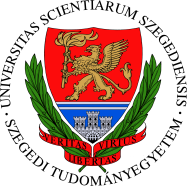 A gradient descent algoritmus (2)
A „hegymászó” algoritmus változata folytonos függvények esetére
A derivált alapján fogjuk eldönteni, hogy merre lépjünk a hibafelületen(„gradiens módszer”) – gradiens-alapú csökkentés elve: a gradiensvektorral ellentétes irányba fogunk lépni
Véletlenszerű inicializálásból indulunk
A lépésközt heurisztikusan állítjuk be („learn rate”) –ld. később
Iteratív (addig lépkedünk, amíg el nem akadunk)
Csak lokális optimum megtalálását garantálja
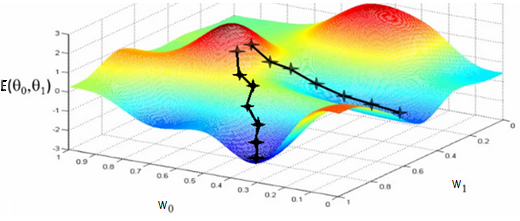 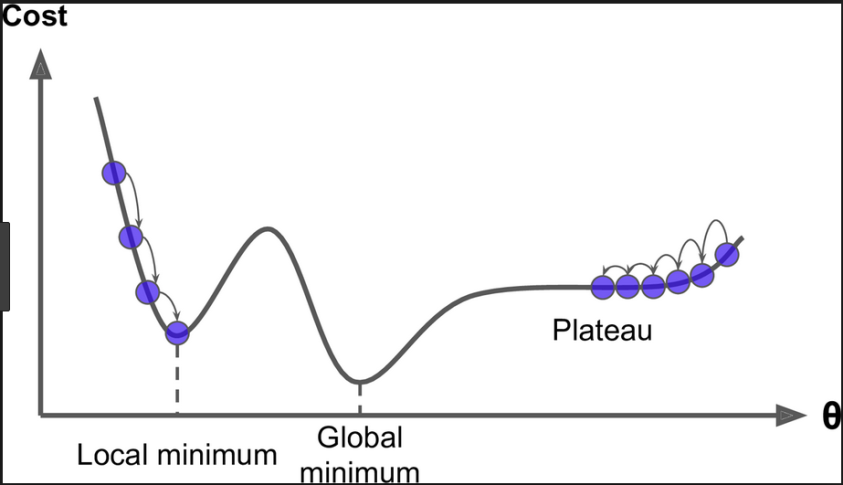 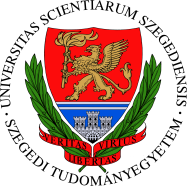 A gradient descent szemléltetése
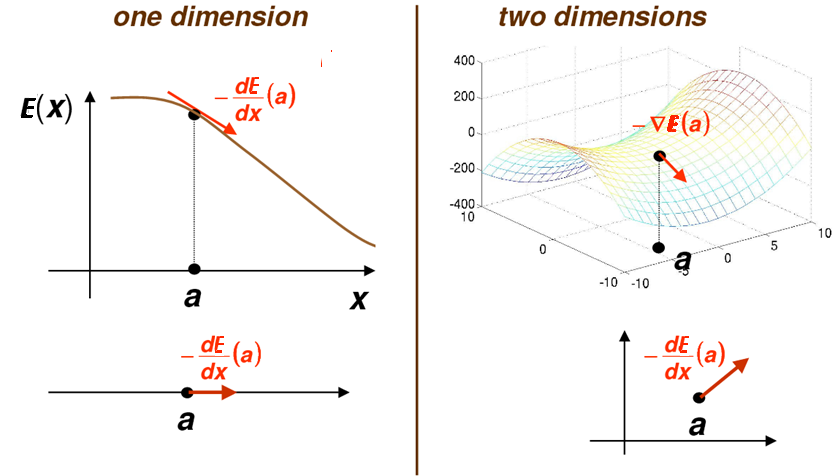 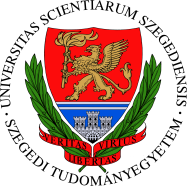 Gradient descent – az iteratív algoritmus
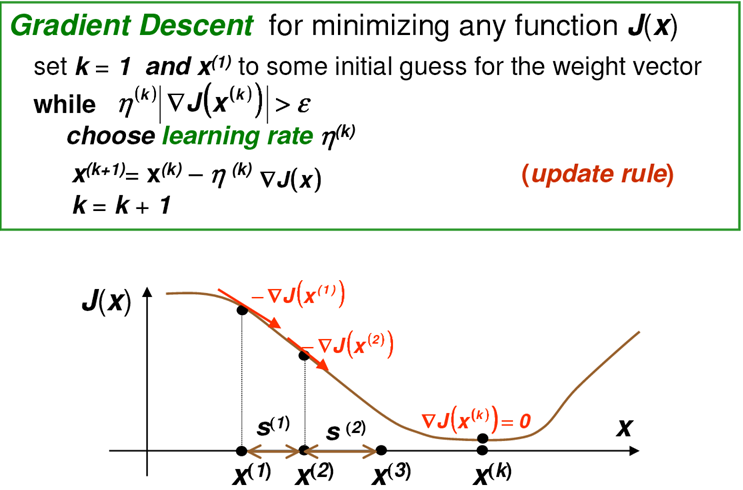 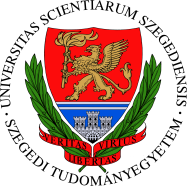 A gradient descent gyenge pontjai
Fontos lehet a jó inicializálás (eleve jó helyről induljunk)
A gradient descent elakadhat lokális optimumban




Ha a tanulási ráta túl kicsi, az algoritmus nagyon lassan konvergál
Ha a tanulási ráta túl nagy, nem találjuk meg az optimumot
A későbbiekben látunk majd heurisztikákat a tanulási ráta beállítására
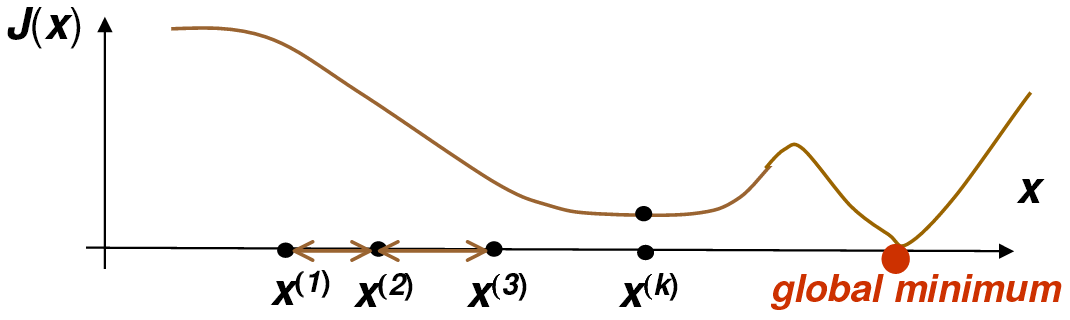 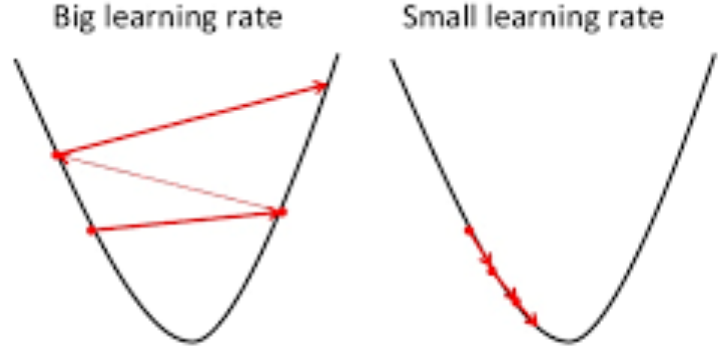 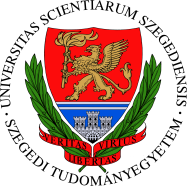 Neuron tanítása gradient descent algoritmussal
Egyetlen (sigmoid aktivációs) neuron MSE hibafüggvénye:




Ezeket egymásba ágyazva kapjuk meg, hogyan függ E(w) egy konkrét wj-től
Deriválás: ezek deriváltjai láncszabállyal összerakva


Súlyok frissítése minden lépésben: 
Ahol η egy kis pozitív kontans („learn rate”)
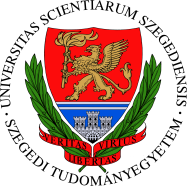 Neuron tanítása gradient descent algoritmussal (2)
Lineáris aktivációval használva az MSE hibafüggvényt (azaz a sigmoidot kihagyva) az hibafelület szép sima (kvadratikus), egyetlen globális optimummal
A gradient descent algoritmus garantáltan megtalálja a globális optimumot (ha a learning rate fokozatos csökkentéséreodafigyelünk, lásd később)

Sigmoid aktivációs függvény esetén a hibafelület konvexitása nem feltétlenül áll fenn, tehát elvi garancia csak lokális optimum megtalálására van, de a gyakorlati tapasztalatok szerint az algoritmus ekkor is jó eredményeket ad
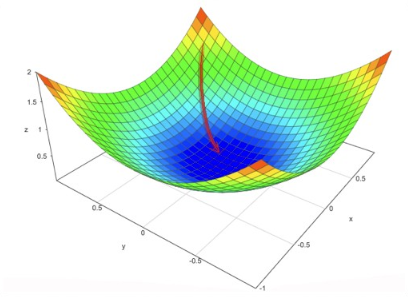 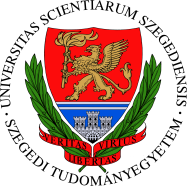 Összegzés
A tanítás során az adott tanítópéldákhoz olyan w súlyokat keresünk, amely mellett a hibafüggvény értéke minimális lesz
Ez egy sokváltozós globális optimalizálási feladatra vezet
A legegyszerűbb ilyen módszer a gradient descent (gradiens-alapú csökkentés módszere), a neuronhálók esetén ez backpropagation (hiba-visszaterjesztéses) algoritmus néven terjedt el
Véletlenszerű súlyértékekből indul ki
A súlyokat apró lépéseket ismételgetve változtatja
A lépés mérete fontos paraméter lesz („learning rate”)
Az optimális lépés irányát a hibafüggvény deriváltja alapján tippeli meg
De ez csak tipp, nem garantált, hogy a hiba minden lépésben csökkenni fog, illetve az eljárás előbb-utóbb elakad
Egyelőre egyetlen neuronból álló „háló” esetén néztük meg, jövő órán kiterjesztjük sokréteges hálókra